العارضة مُعدة لطلاب الصف الثاني ”أ“
مدرسة الرازي الابتدائية
3.3.2013
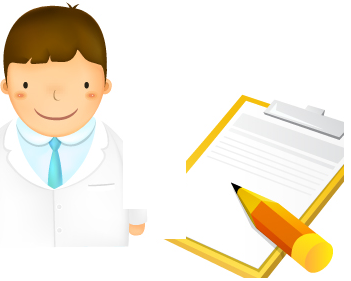 لتحديد أي مادة هي الأكثر قساوة

 نخدش جسمين ببعضهما البعض: المادة التي تكون فيها آثار الخدش أقل هي المادة الأكثر قساوة.
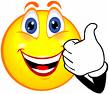 2
ماذا نستنتج: أي مادة يمكن أن نُعطيها صفة القساوة؟؟
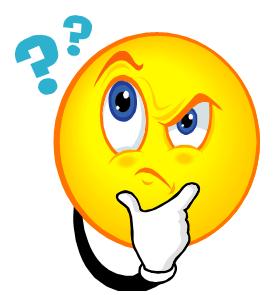 هي المادة التي يوجد لديها قدرة على الصمود أمام الخدش.
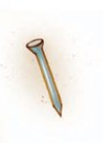 3